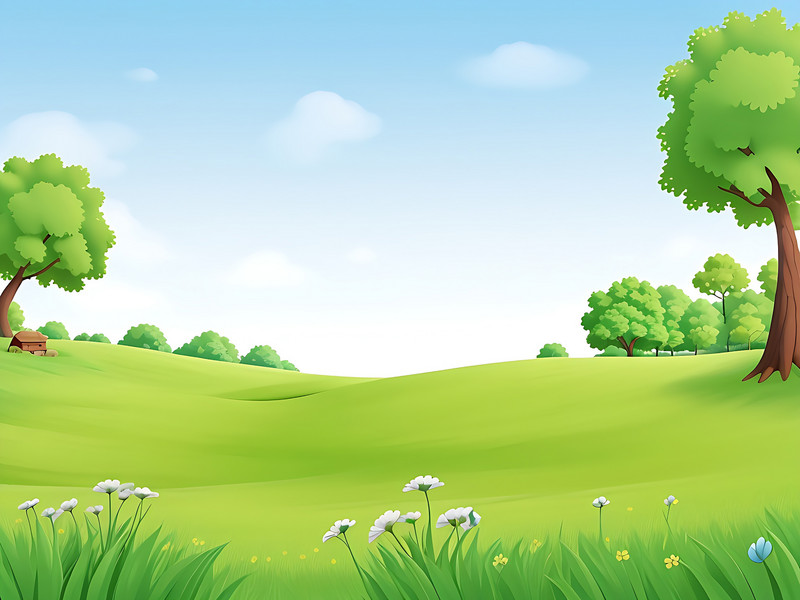 ỦY BAN NHÂN DÂN QUẬN LONG BIÊN
TRƯỜNG MẦM NON CHIM ÉN
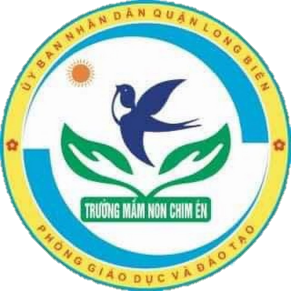 LĨNH VỰC PHÁT TRIỂN THẨM MỸ
HOẠT ĐỘNG TẠO HÌNH
TÔ MÀU XE ĐẠP
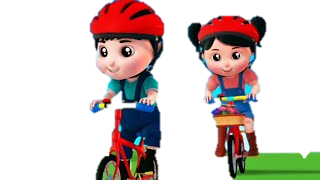 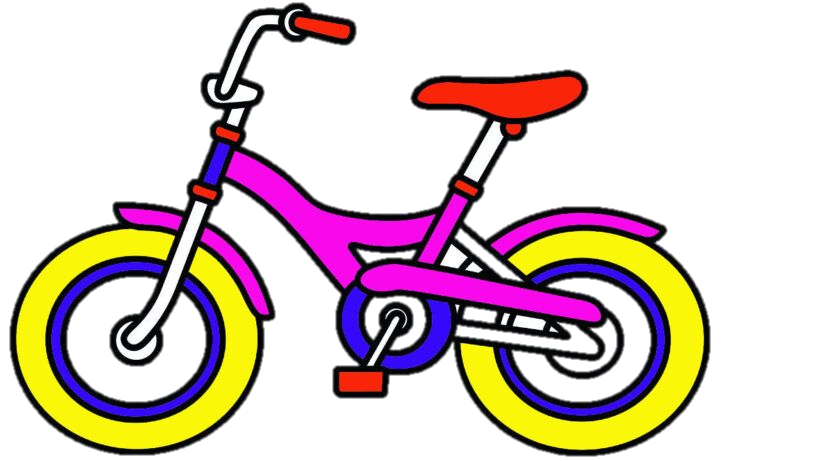 Lứa tuổi :24-36 tháng
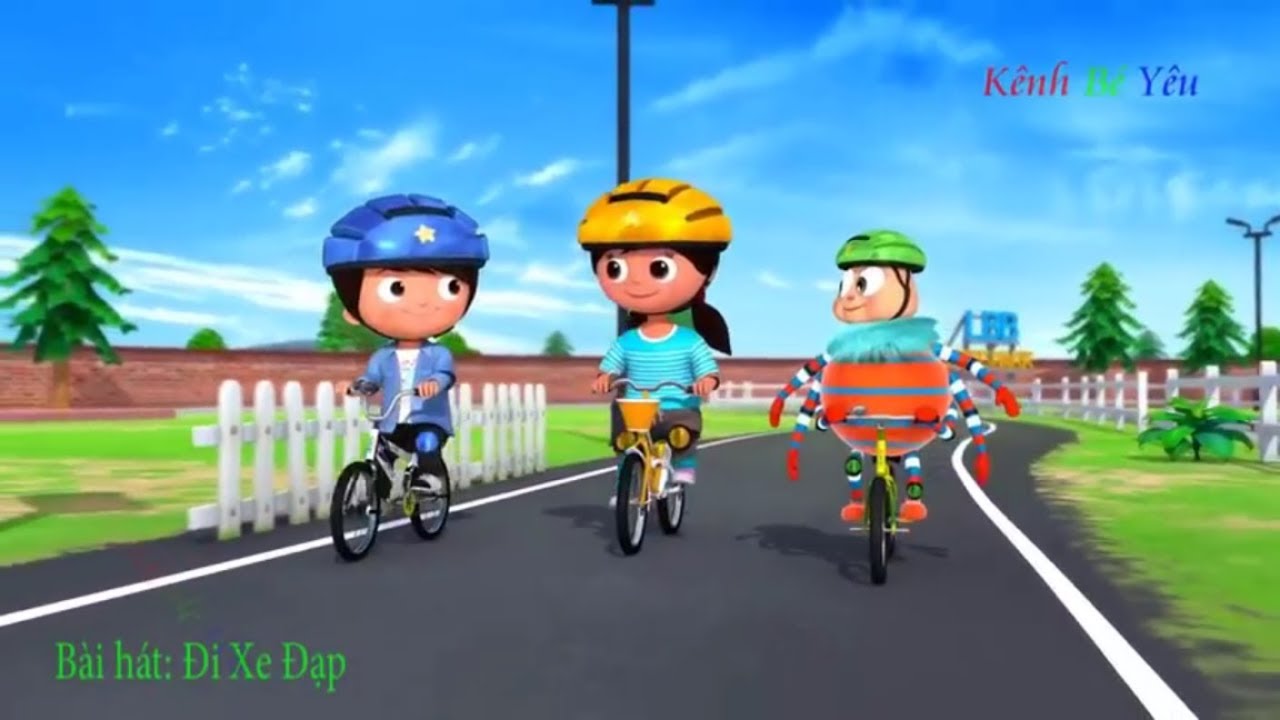 I, Ổn định tổ chức
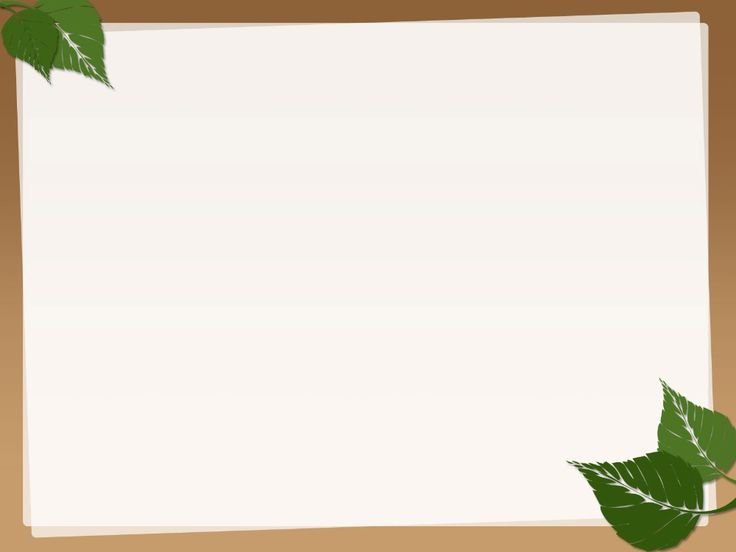 II, Phương pháp hình thức tổ chức
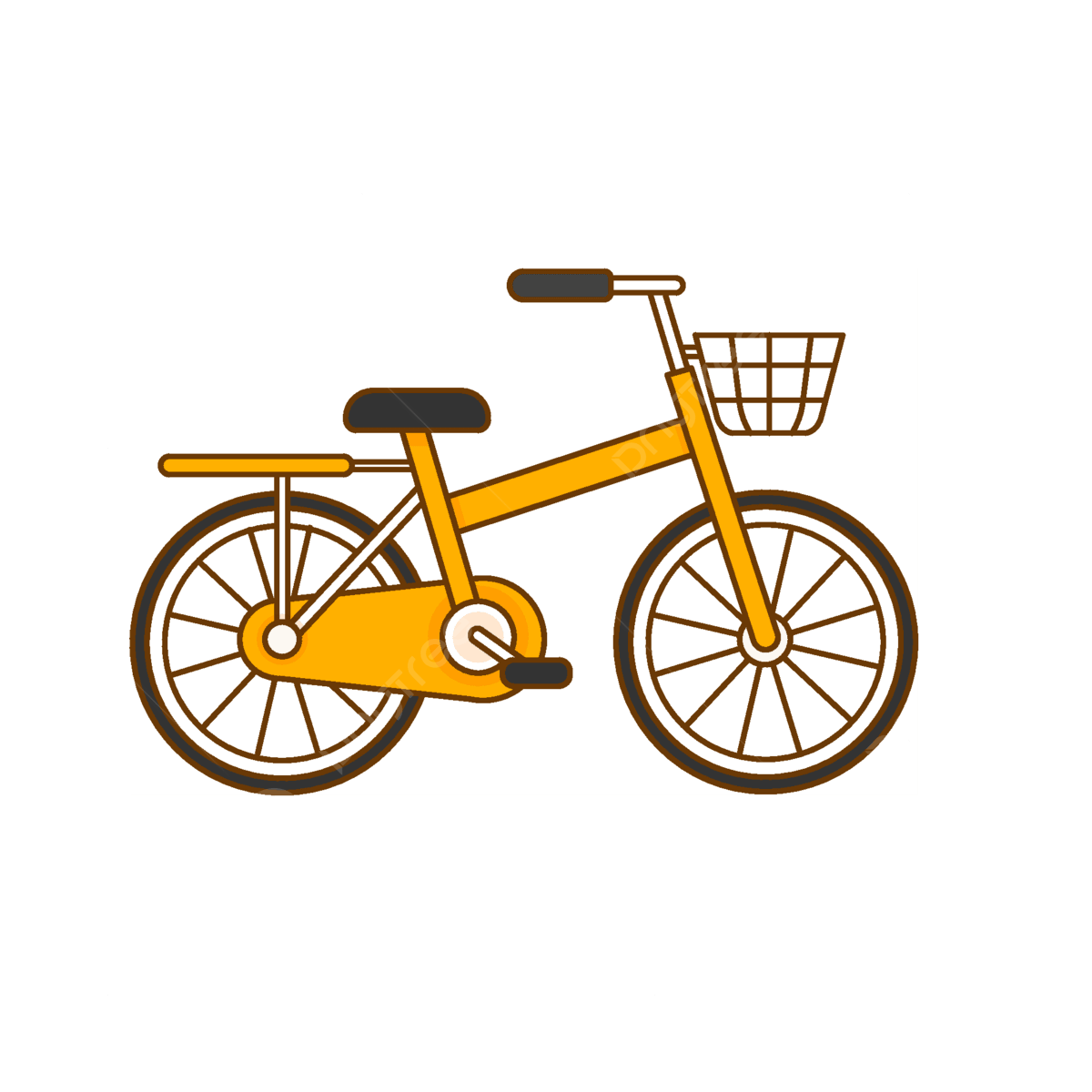 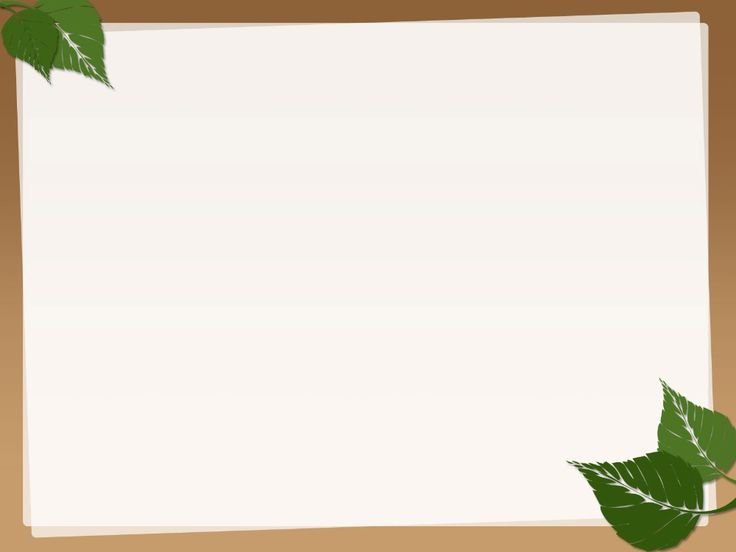 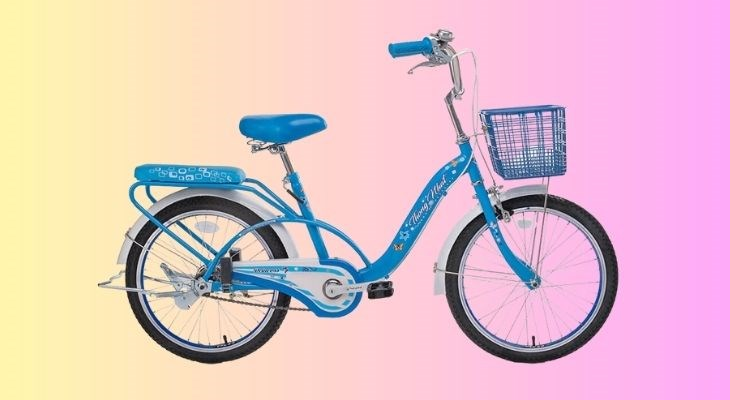 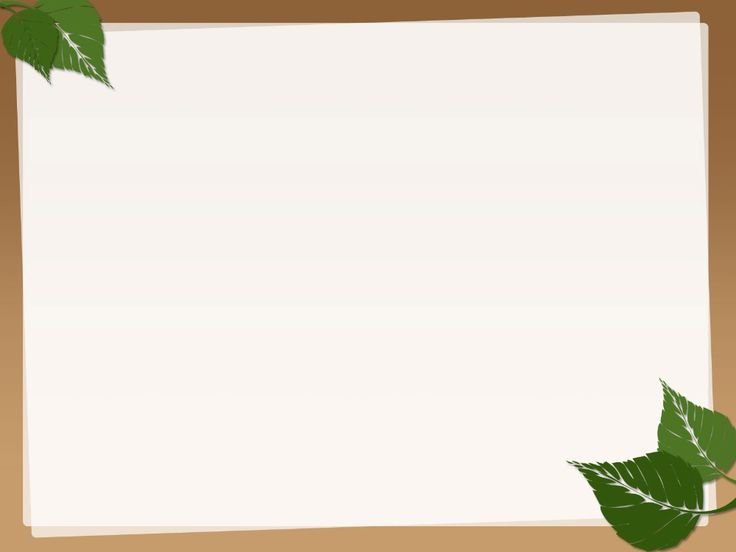 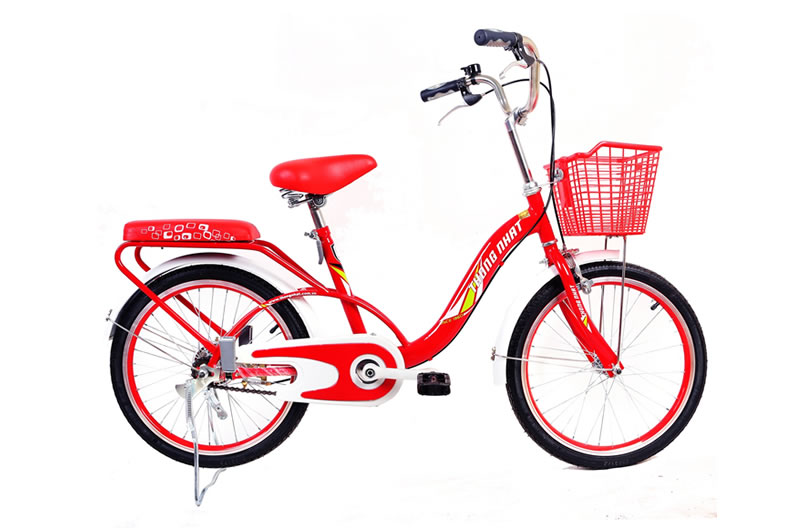 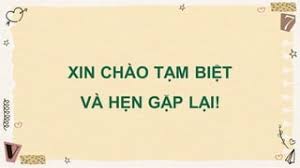 III, Kết thúc
Cô nhận xét sản phẩm